e-Infrastructure commonsUpdates
Diego Scardaci
Technical Outreach Expert
Outline
Milestones & Deliverables
Second project review
Activity metrics
Marketplace
EGI ISO 20000 certification
CHM and RDM processes
New requirement queues
EGI-Engage WP3 –e-Inrastructure commons – monthly meeting
WP3 Milestones & Deliverables
WP3 Deliverables and MilestonesDelayed deliverables
October 2016: D3.8 - First data accounting prototype (DEM) (STFC)
Submitted to the EC in March
WP3 Deliverables and MilestonesEnd PY2 (Feb 2017)
D3.9 Identity Management for Distributed User Communities (R) (GRNET)
Current status: Submitted to the EC
D3.10 Second release of the accounting and operational tools (OTHER) (CSIC, CNRS, STFC)
Includes Accounting repository, accounting portal, Operations portal, GOCDB, ARGO, messaging infrastructure and security monitoring tools.
Merge of old D3.10, D3.11 and D3.12
Current status: Submitted to the EC
D3.14 Report on data accounting (R) (STFC)
Report of the Data Accounting activity: including the data usage record definition, storage solutions supported and integration with accounting repository
Current status: External Review
WP3 Deliverables and MilestonesNext deadlines
April 2017: D3.13 Second release of the EGI Service Registry and Marketplace prototype (DEM) (FMI)
April 2017: M3.6 The second version of the EGI Marketplace is demonstrated (FMI)
June 2017: D3.15 Second Data Accounting prototype (DEM) (STFC)
June 2017: D3.16 Final report on the EGI Service Registry and Marketplace (R) (FMI)
August 2017: D3.17 Final release of the accounting and operational tools (OTHER) (CSIC, CNRS, STFC)
Important dates for PM26 deliverable
D3.13 and M3.6 Marketplace
Start External Review: 01.04
At AMB and PMB: 15.04
At QM: 22.04
At EC: 30.04
Important dates for PM28 deliverable
D3.15 Data Accounting and D3.16 Marketplace
Start External Review: 01.06
At AMB and PMB: 15.06
At QM: 22.06
At EC: 30.06
Important dates for PM30 deliverable
D3.17 Ops tools
Start External Review: 01.08
At AMB and PMB: 15.08
At QM: 22.08
At EC: 31.08
Maybe, the deadline will be brought forward to avoid clash with holidays
WP3Second project review
Second project review
Lightweight review on April 25th
Only with the project officer
EGI-Engage represented by Tiziana and Yannick

WP3 slides to be prepared for the Project Director

Activity metrics

No annual report
Report to be prepared for the end of the project
WP3 Activity Metrics
M.JRA1.AAI.1: Number of communities adopting federated IdP

M.JRA1.Marketplace.1: Number of entries in the EGI Marketplace (i.e. services, applications etc.)

M.JRA1.Accounting.1: Number of kinds of data repository systems being integrated with the EGI accounting software
WP3 Activity Metrics
M.JRA1.Accounting.2: Number of kinds of storage systems being integrated with the EGI accounting software

M.JRA1.OpsTools.1: Number of new requirements introduced in the roadmap

M.JRA1.OpsTools.2: Number of probes developed to monitor cloud resources
MarketplaceUpdate on the activity status
Prototypes assessment
Two prototypes implemented:
PrestaShop based (Cyfronet)
http://marketplace.egi.eu/ 
Open IRIS based (FMI)
http://egi.science-it.ch/
Both prototypes implemented the main features requested in the specification
Only minor issues
Opted for PrestaShop:
Could be maintained easier
Large adoption in the commercial world
PrestaShop prototypehttp://marketplace.egi.eu
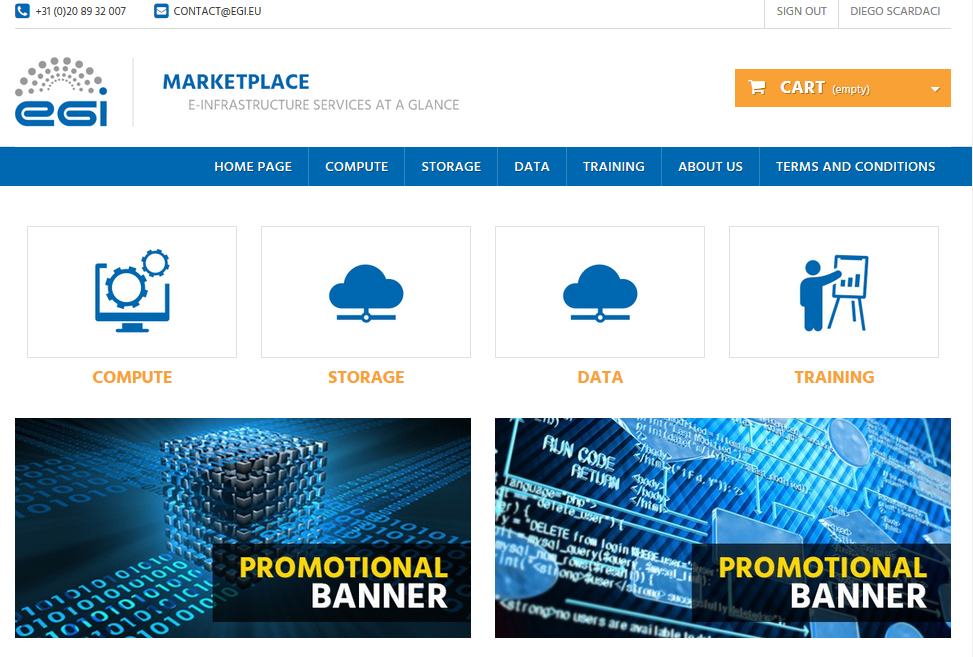 Plan to move the Marketplace inpre-production by the end of the project
Bug fixing

Registration of the service orders in RT

Integration with the LTOS platform (access.egi.eu)

Customer dashboard:
Review the service order status
EGI ISO 20000 CertificatedCHM and RDM processes
EGI Foundation Certifications
ISO 9001:2015

ISO/IEC 20000-1:2011

https://www.egi.eu/about/egi-foundation/certifications/
CHM and RDM processes
From now changes in the EGI tools and deployment of new release must go through:
Change Management process
To approve big requirements
To approve new releases
More details in Matthew’s presentation
Release and Deployment Management process
Use PROC23 to deploy a new release in production
https://wiki.egi.eu/wiki/PROC23
New requirement queues
New requirement queues (1/2)
1 queue per tool:
AAI-Check-in, acc-portal, acc-repository, AppDB, E-grant, GGUS, GOC-DB, Marketplace, messaging, Ops-Portal, service-monitoring 
Two SSO groups are associated to each queue:
<queue-name>:
full control of the queue
do not receive any notification after an event on a ticket
for EGI people that monitor the dev activity.
<queue-name>_watchers (the name is misleading)
full control of the queue (can create, modify and update tickets) and receive notifications when a ticket is created, modified and updated
for PT members.
New requirement queues (2/2)
Old requirements queues
only to manage legacy tickets.
will be dismissed in the future.
Please, do not open new tickets in such queue.
The dashboards will be also dismissed in the future.
If a PT still needs a dashboard for some reason, we could update it to point to the new queue.